In-text citation
Questioning Session
What is in-text citation or reference within the text?
Citing the sources 
Text carrying ideas and words of another person
Functioning of in-text citation
Increases the worth of writing
Gives further insights to reader to explore more
Evidence of field related knowledge
Avoids plagiarism
Activity 1
Continued…
Proper citation is mandatory
Quote, summarize and paraphrase
Example:
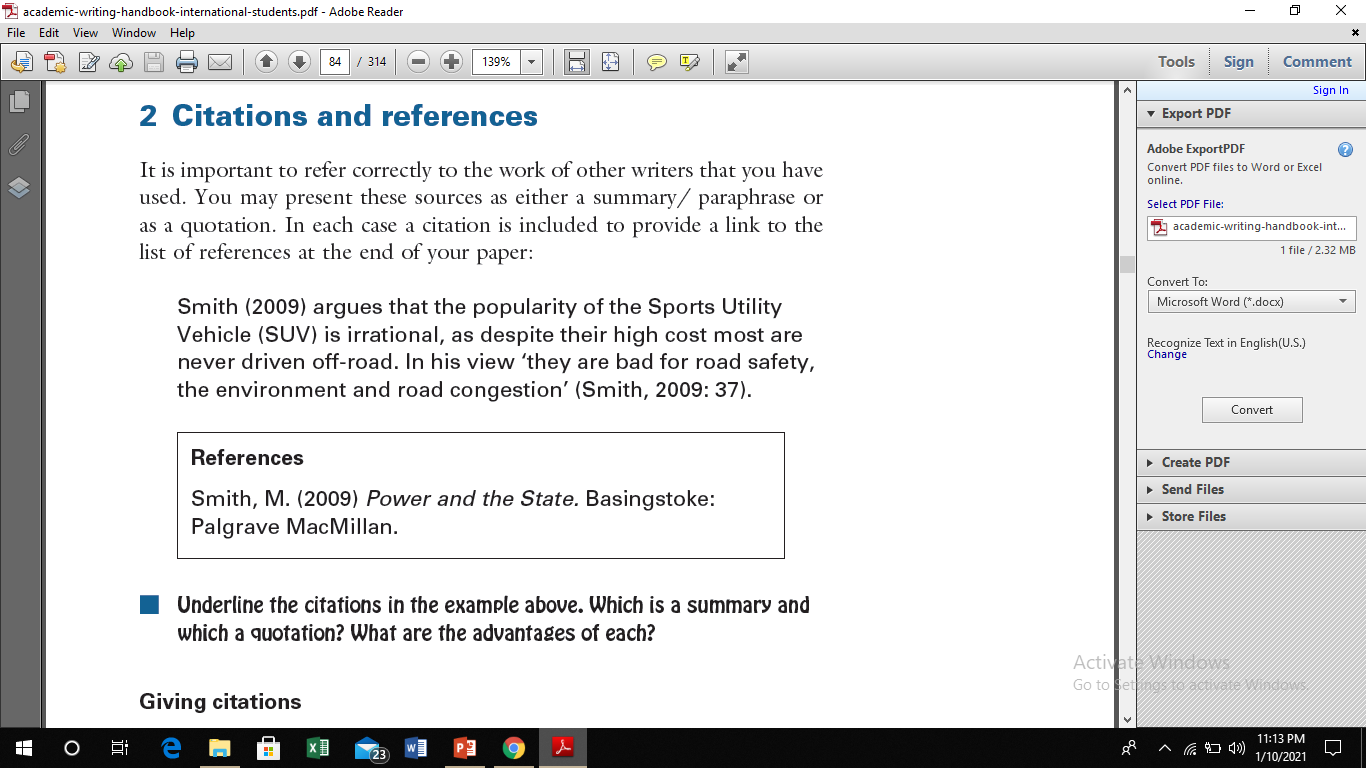 Two ways for in-text citation
Introducing the citation initially 
Example: According to Fitzgerald (2010), personality defines success. 
Introducing the citation at the end
Example: ‘Show me the hero and I will write a tragedy’ (Fitzgerald, 2010)
Or 
Fitzgerald asserted: ‘Show me the hero and I will write a tragedy’ (2010).
In-text citation for quoting
Quote when needed
Structure for in-text citation
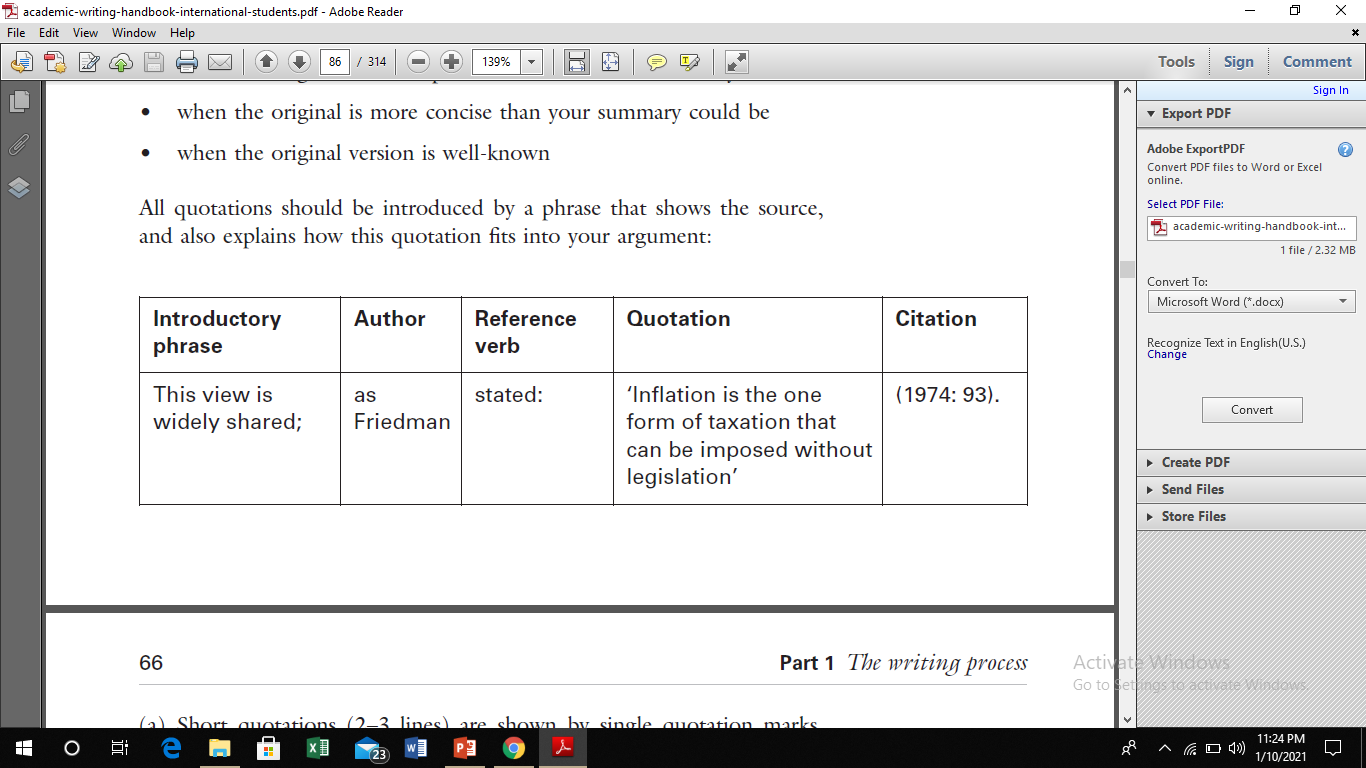 Rules
Use double quotation marks for nested quotation
Example: As James remarked: ‘Martin’s concept of “internal space”
requires close analysis.’
Short quotations are continued in the same line
Longer quotations are started as new paragraph and indented.
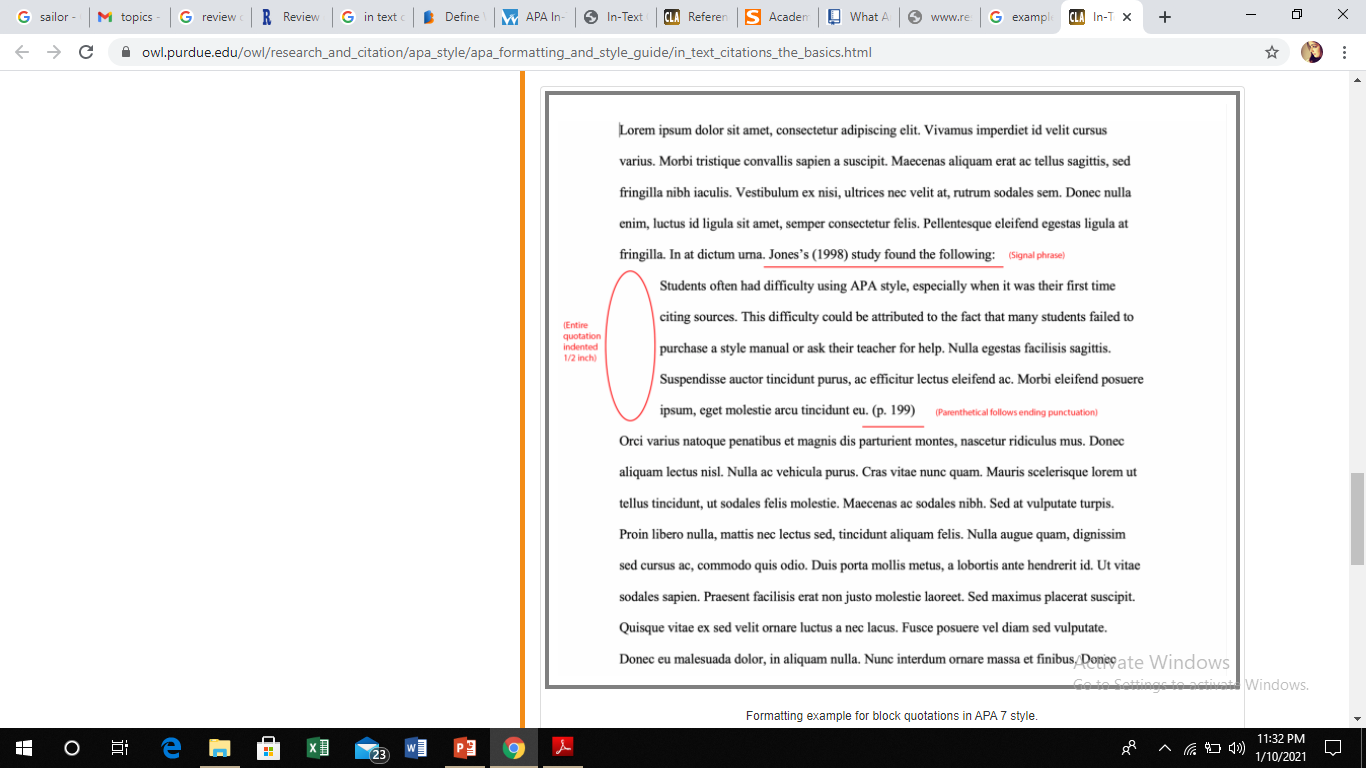 Continued…
Format: Author name, date, pg number
Use “p.” for mentioning single page and “pp.” for more than one
Examples: 
(Jones, 2001, p. 1)
 (Smith, 2000, pp. 35-40). 
Irrelevant part of quote can be omitted through (…)
Example: ‘Few inventions . . . have been as significant as the mobile
phone.’
In order to clarify the argument own word within brackets [] can be added
Example: modern ideas [of freedom] differ radically from those of the ancient world. . .’
Can omit mentioning pages in summarizing and paraphrasing
Continued
Citing more than one author (2 authors) 
Example: Jones and Smith (2000) discovered that
‘The innovation brought liberation’ (Jones & Smith, 2000)
More than 2 authors
Example: Martin et al. (2002) suggested the mandatory changes…
‘The mandatory changes bought Russian Revolution’ (Martin et al., 2002). 
Citing a source without author: mention the title
Example: A similar study was done of students learning to format research papers ("Using Citations," 2001).
Citing from sources without page/s
Instead mentioning pages, a paragraph, a chapter number, a section number, a table number, or something else can be mentioned.
Examples: Jones (1998) found a variety of causes for student dissatisfaction with prevailing citation practices (paras. 4–5).
A meta-analysis of available literature (Jones, 1998) revealed inconsistency across large-scale studies of student learning (Table 3).
If citing a title, keep the major words letter capital
Example: Permanence and Change
Example
Continued…
Activity 3